Kartentechnologie
MODUL 2
Geschichte der Karten
MODUL 2
Geschichte der Kartenherstellung
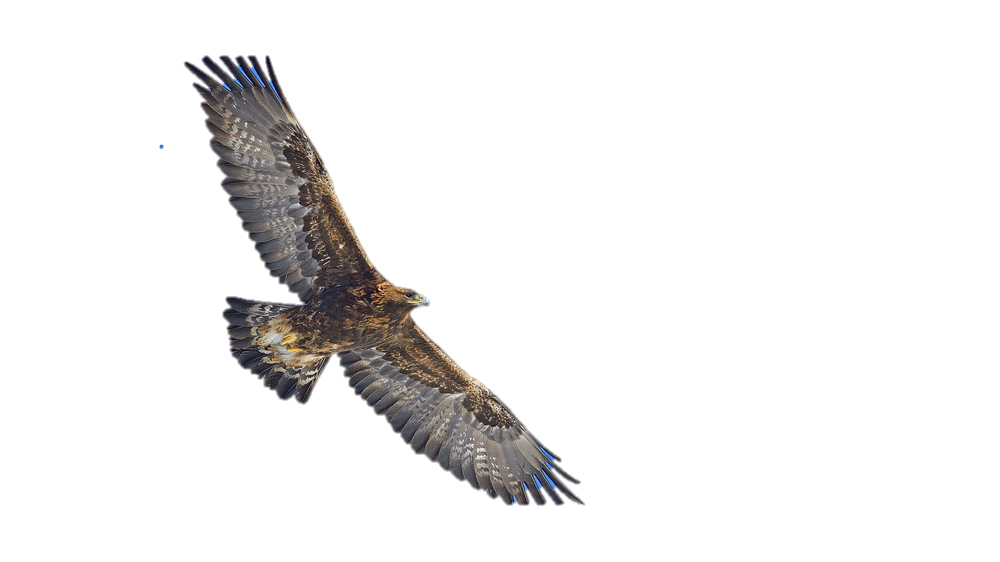 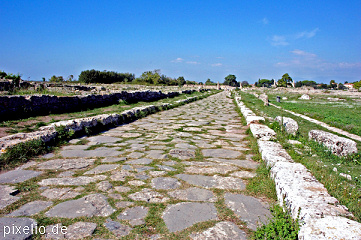 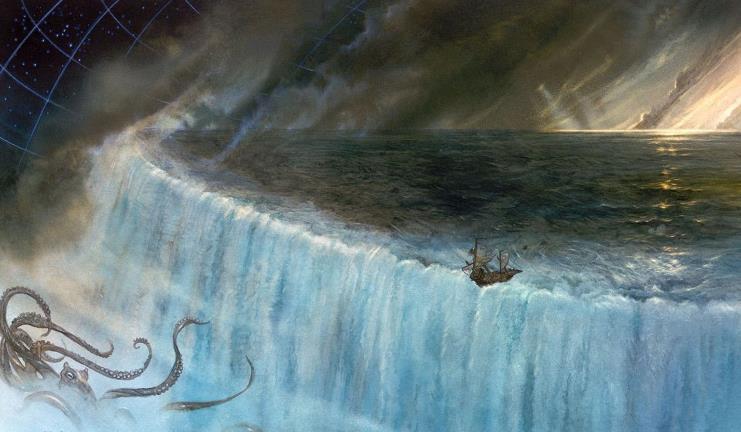 Älteste Karte der Welt 
Tontafel aus der akkadischen Stadt Nuzi (heute: Jorgan Tepe, Irak).

Darin ist die Erde als Scheibe dargestellt, welche im Weltmeer schwimmt.
Steuerung der Detail-Inhalte über       links, Folienwechsel: mit zurück/weiter
2. Geschichte der Karten
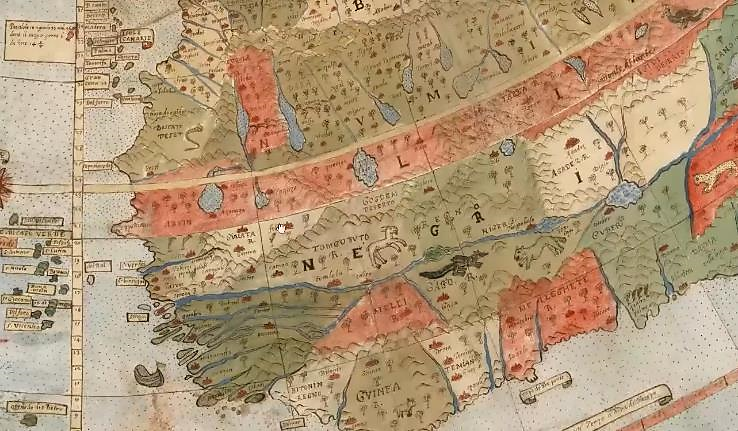 Uralte Karte aus dem Mittelalter
Die Erde als Scheibe …
Erstaunliches, das nur Wenige wissen!
Hier aufs kleine Bild klicken – und ab geht‘s!
2. Geschichte der Karten
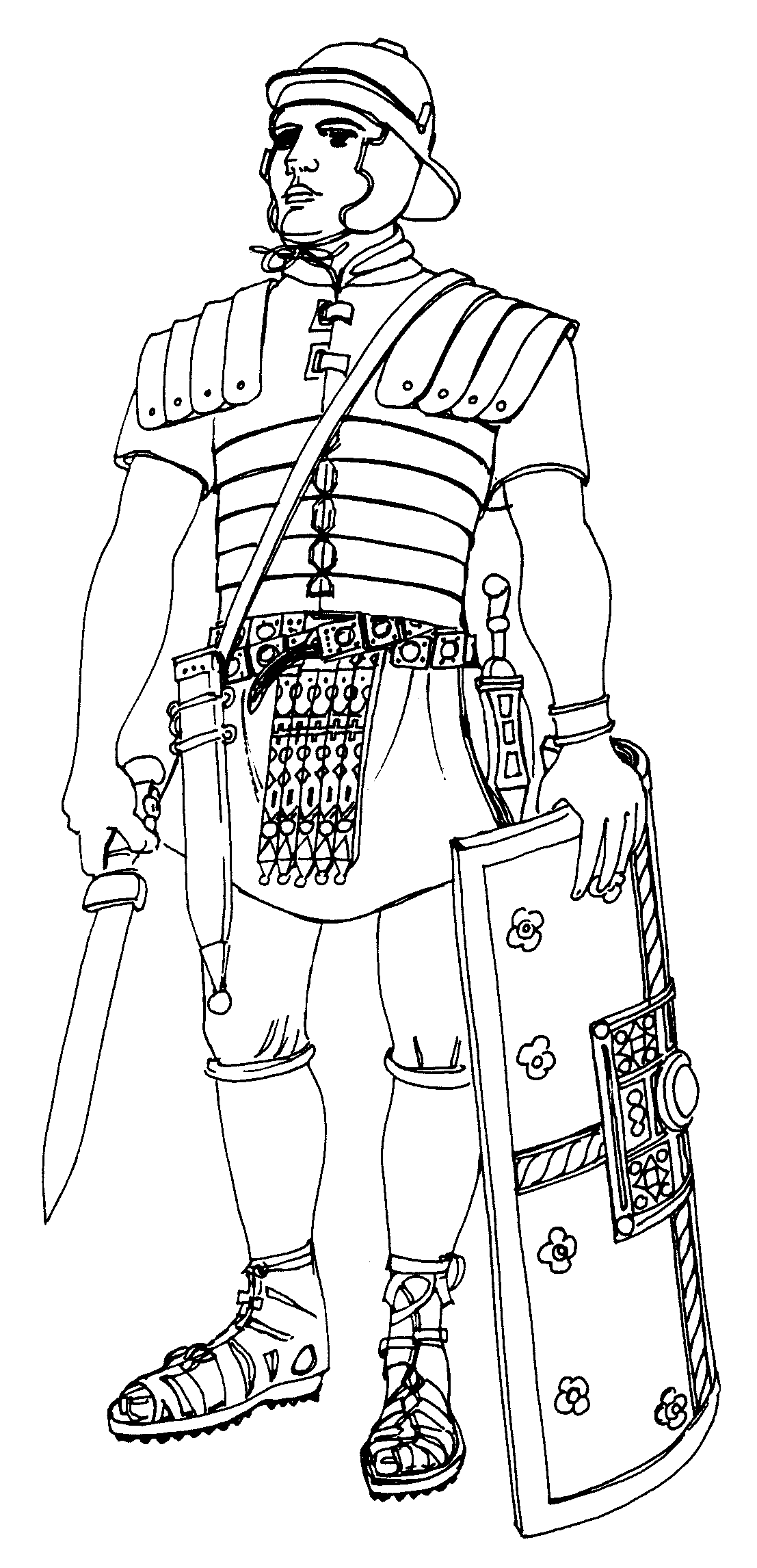 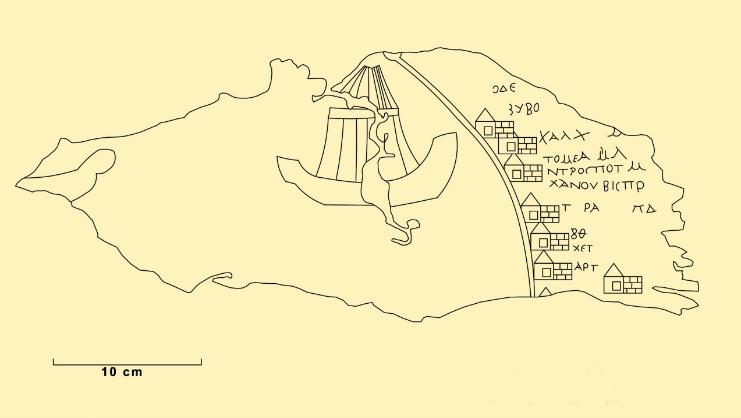 Europas älteste Strassenkarte

Die Karte von Dura Europos wurde von einem römischen Soldaten zwischen 230 und 235 auf seinen Lederschild gezeichnet.
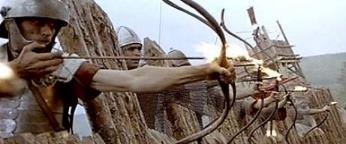 2. Geschichte der Karten
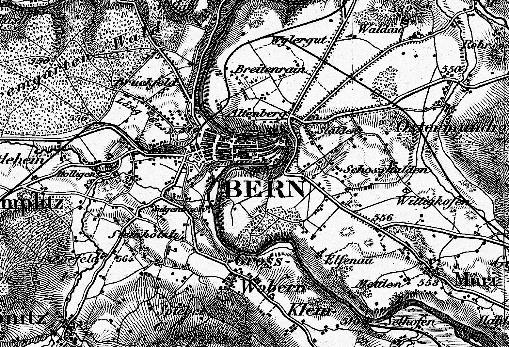 Die ersten Karten der Schweiz

1838 gründete General Guillaume-Henri Dufour das Eidgenössische Topographische Bureau und 1844 erschien die erste Karte: diejenige für die Region zwischen Vevey und Sitten (Nr. XVII).
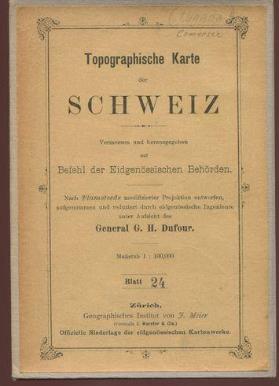 Bern in der Dufourkarte von 1855 (Massstab 1:100`000)
2. Geschichte der Karten
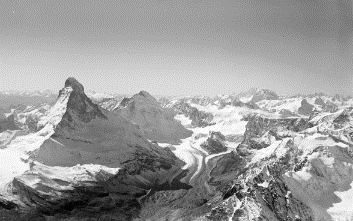 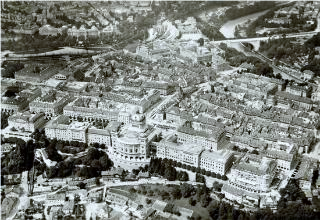 Alle Aufnahmen um 1930 (Matterhorn, Zürich, Bern, Luzern)
Die beiden Weltkriege führten dazu, dass das Militär grosse Bedürfnisse und Anforderungen an Kartenwerke stellten. 
Diese mussten immer aktuell sein, damit man die Stellungen des Gegners und die eigenen Soldaten erkennen konnte.
Aus diesem Grund wurden ab 1920er Jahren Luftbilder für die Kartenproduktion erstellt und ausgewertet.
Wandel während der Weltkriege
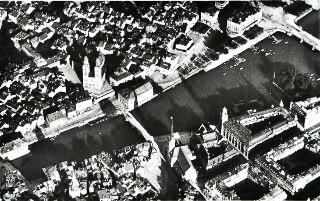 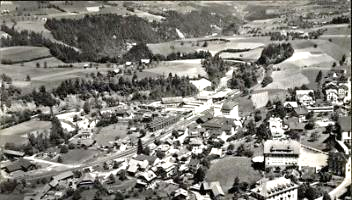 2. Geschichte der Karten
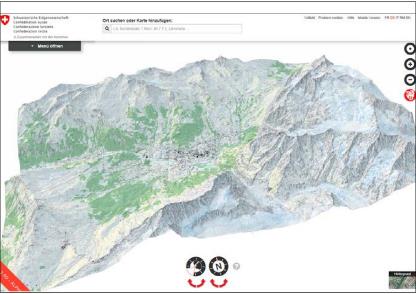 Geomatiker/innen sind an die Stelle der früheren Kartographen/innen getreten.
Einsatz des Computers

Bereits in den 1960er Jahren wurde der Computer vereinzelt für die Kartenherstellung eingesetzt. 
Seit den 90er Jahren wird praktisch nur noch mit dem Computer und zudem mit Satellitenbildern gearbeitet. 
Diese können noch schneller aktualisiert werden, so dass man stets das neuste Material zur Verfügung hat.
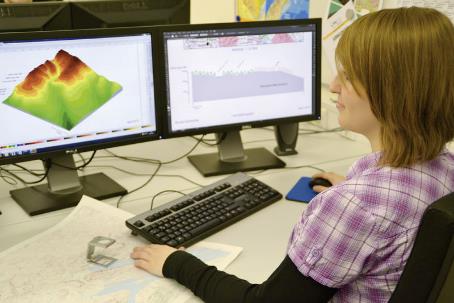 2. Geschichte der Karten
Erlebe eine Zeitreise!
Erlebe die verschiedenen Karten der Schweiz von 1844 bis in die heutige Zeit.

Kannst du erkennen, wie sich dein Wohnort verändert hat?


Besuche dazu folgenden Link:

https://bit.ly/2zyvJ3n
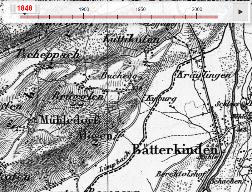 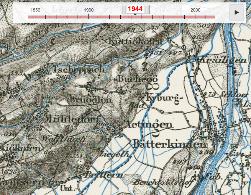 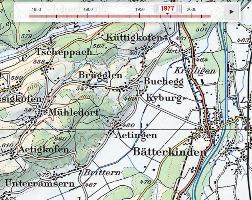 2. Geschichte der Karten
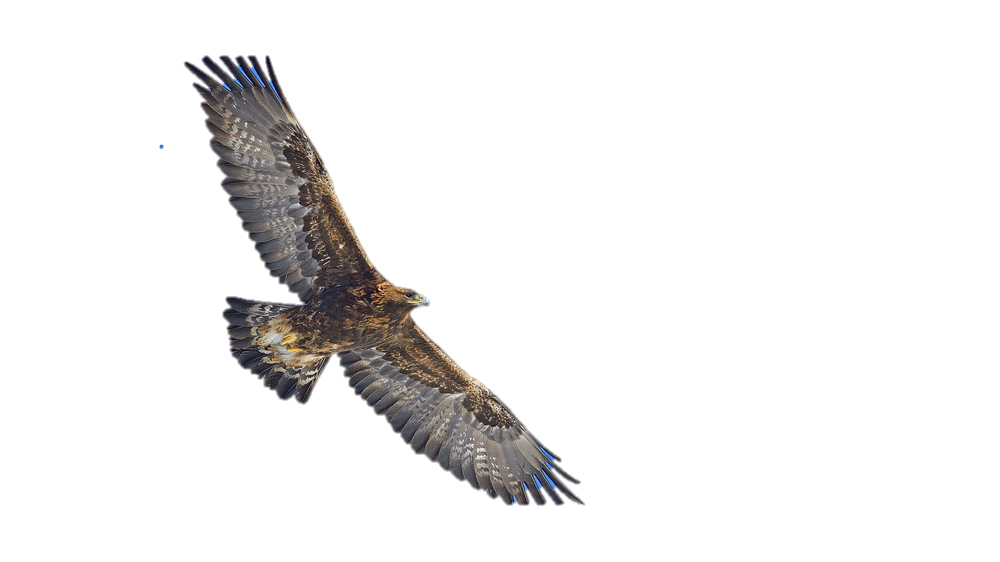 Damit ist das Modul 2 geschafft!

Hoffentlich hast du alles verstanden und die Zeitreise überlebt. 

Da war doch mal die Strassenkarte des Römers, dann die Dufour-Karte, dann die heutigen und die Karten apps …
Und was kommt morgen?

Für uns geht es weiter mit Modul 3!
Kartentechnologie
MODUL 2
Geschichte der Karten